Intraseasonal, seasonal, and interannual characteristics of regional monsoon simulations in CESM2
Meehl, G.A., C. Shields, J.M. Arblaster, H. Annamalai, and R. Neale, 2020:  Intraseasonal, seasonal, and interannual characteristics of regional monsoon simulations in CESM2, JAMES, DOI:10.1029/2019MS001962.
OBJECTIVE
Though there has been a steady improvement in many aspects of monsoon simulations, a number of systematic errors remain to be addressed.  We describe improvements in CESM2 to intraseasonal, seasonal, and interannual precipitation and low-level wind features of the monsoon simulations in major monsoon regimes around the world
Improvement of the Indian monsoon connection to El Niño; running 13  year correlations between JJAS All-India Rainfall and Niño3.4 SSTs for a) observations showing a mostly negative correlation between monsoon and ENSO averaging about -0.6; b) individual ensemble members from the CESM2 historical simulations, with the ensemble mean in black also averaging about -0.6; c) CESM1 correlations are too small, averaging about -0.3
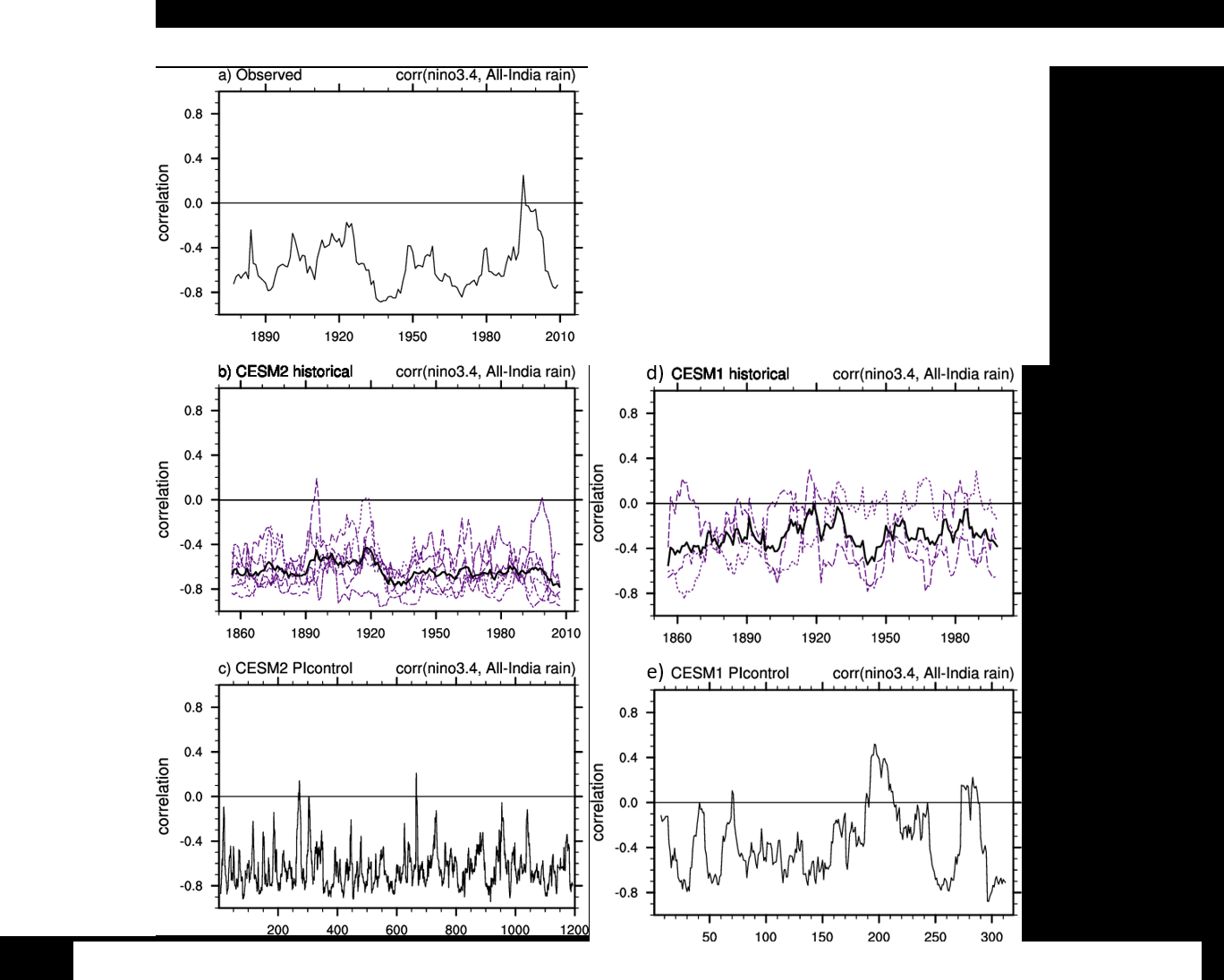 APPROACH
The latest version of CESM, the CESM2, is compared to the previous generation of model, the CESM1, and to observations, for the south Asian and Australian monsoons, the West African and South African monsoons, the North American monsoon, and the South American monsoon.
c)
IMPACT
There are mostly improvements in the seasonal timing, monsoon-ENSO connections (see figure at right), distribution of seasonal mean rainfall, and intraseasonal variability in CESM2 compared to CESM1 in the monsoon regimes.  
 .